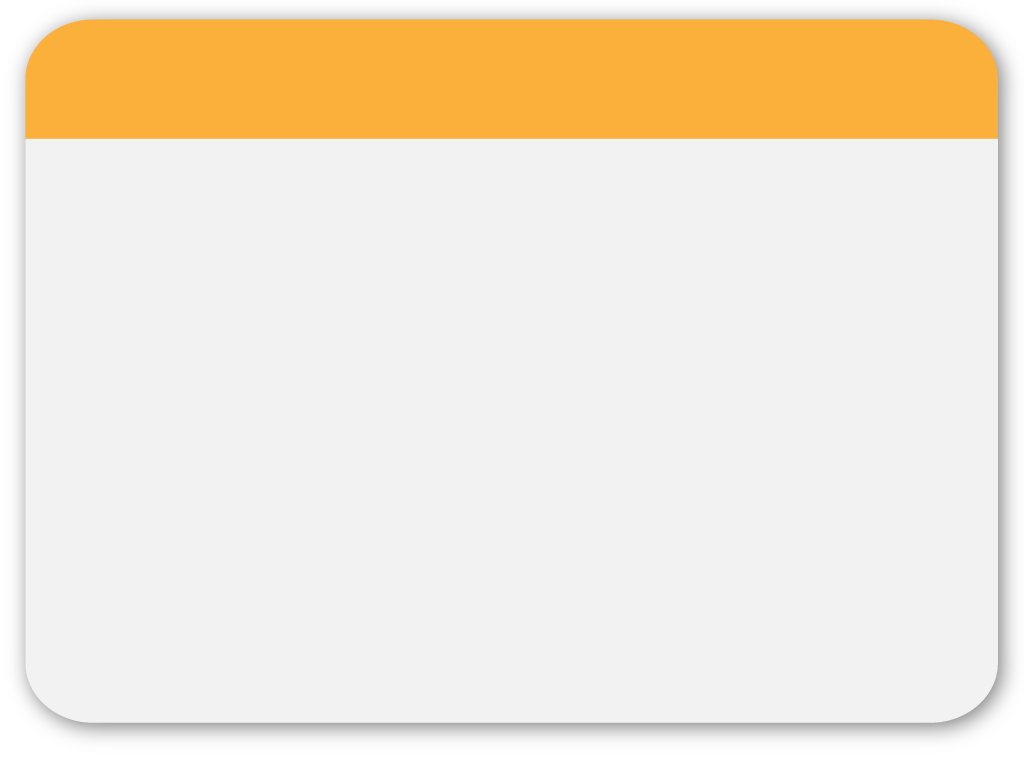 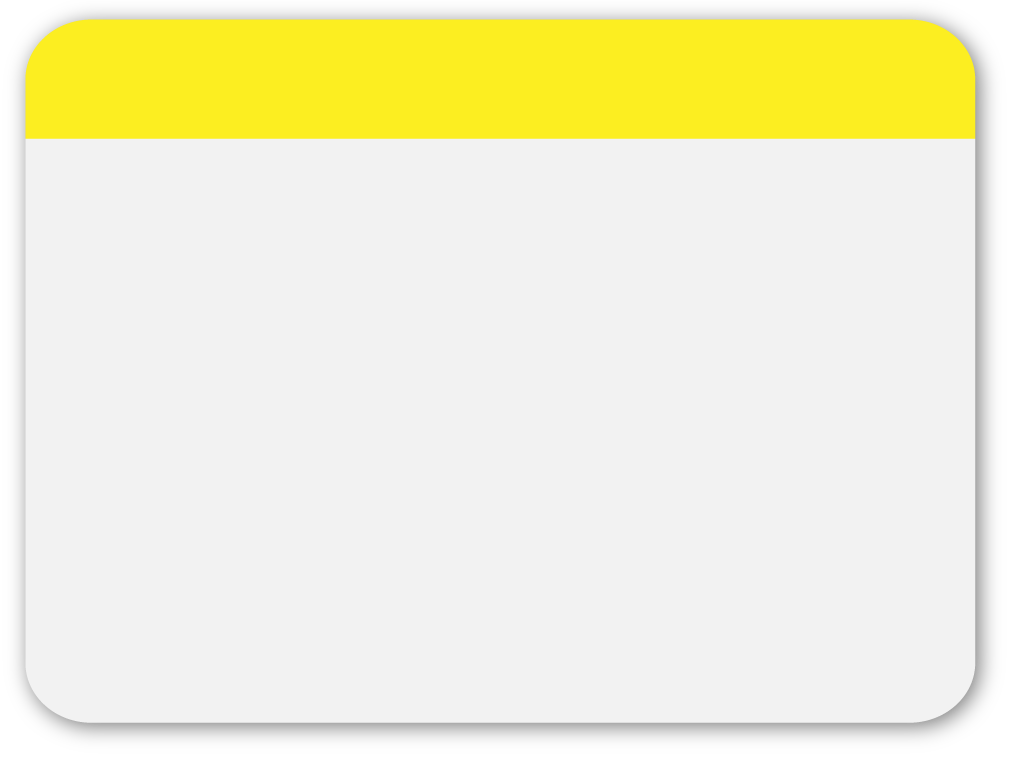 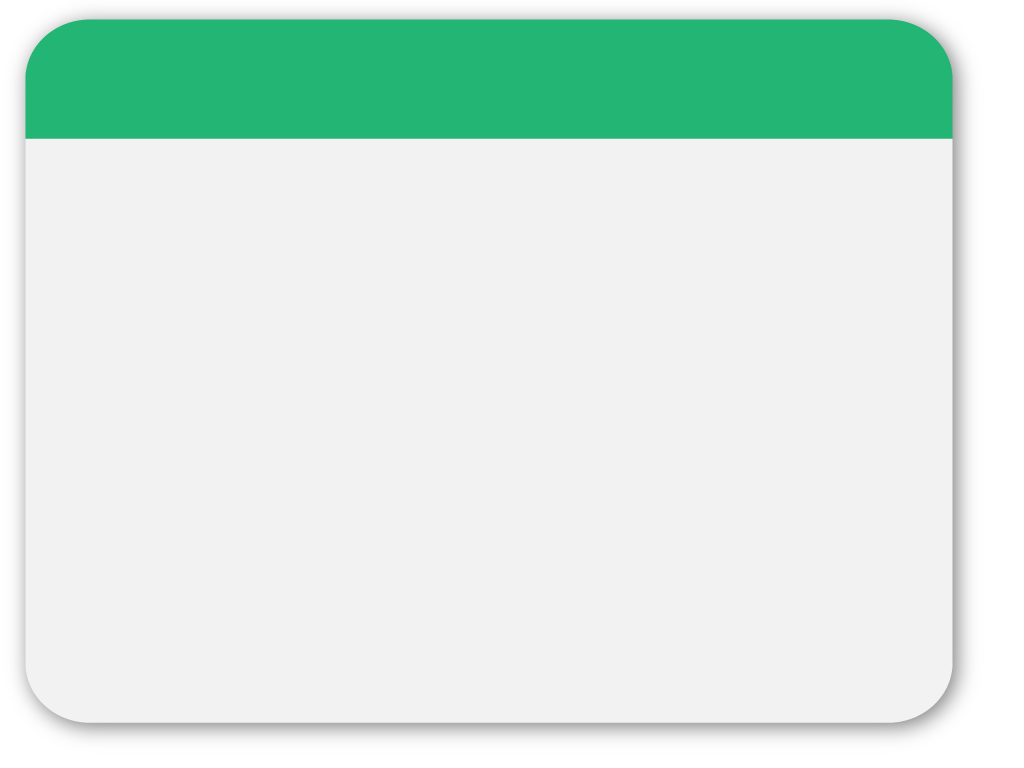 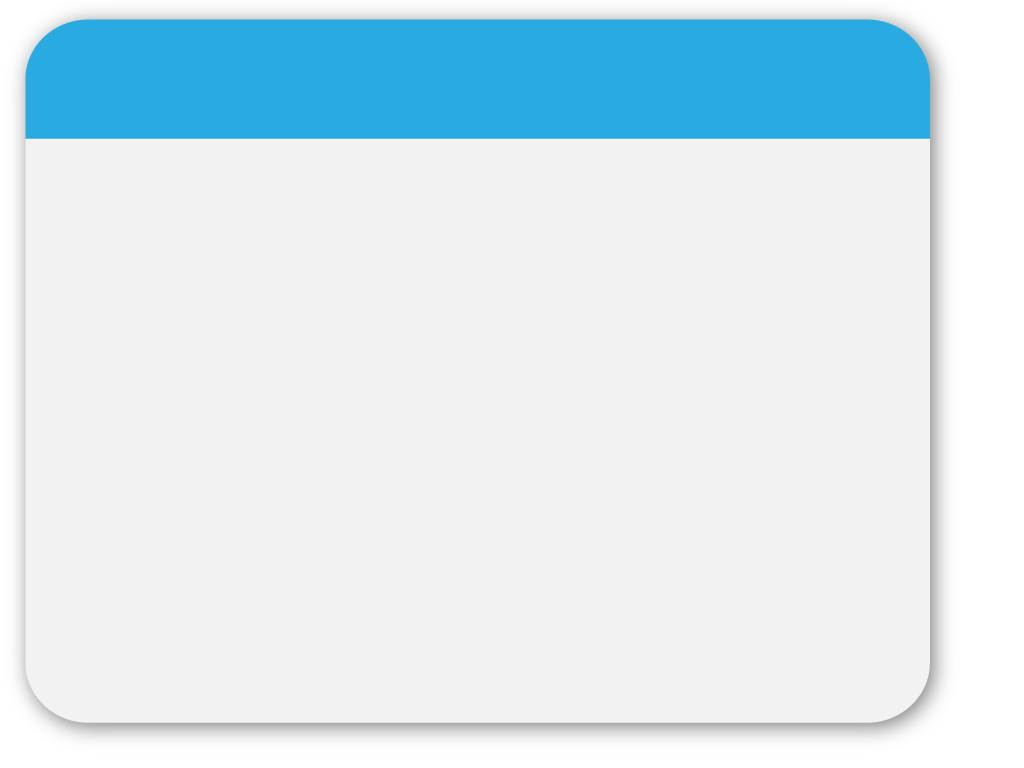 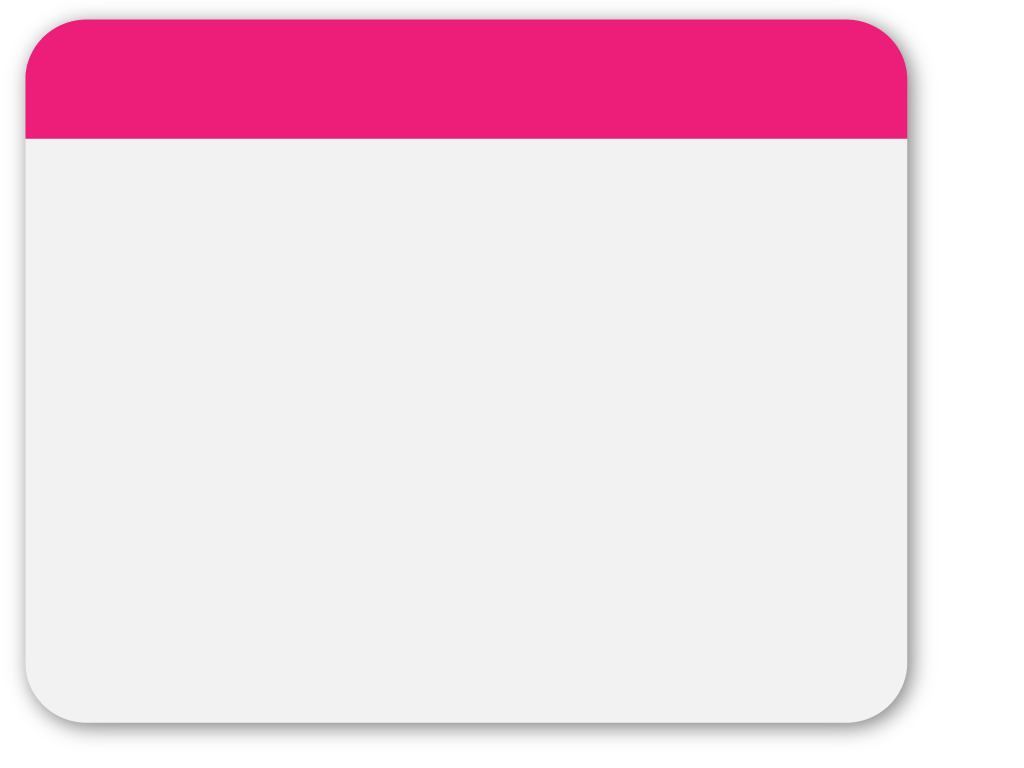 01
COLOUR
Template
SLIDES
http://phamlocblog.com
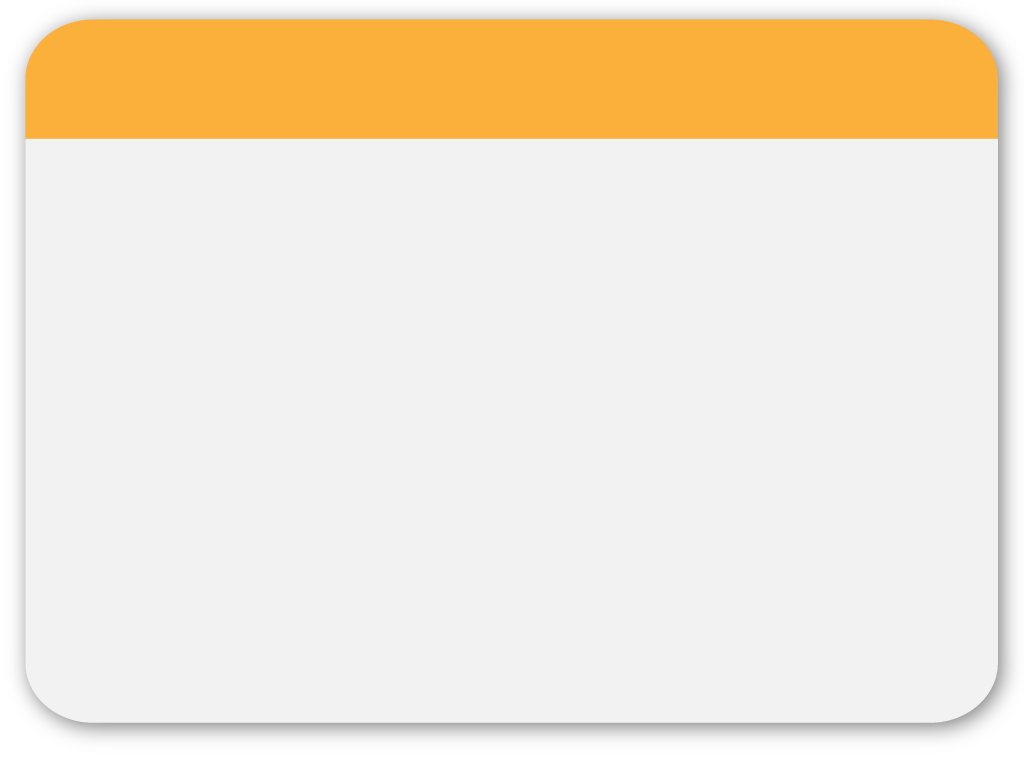 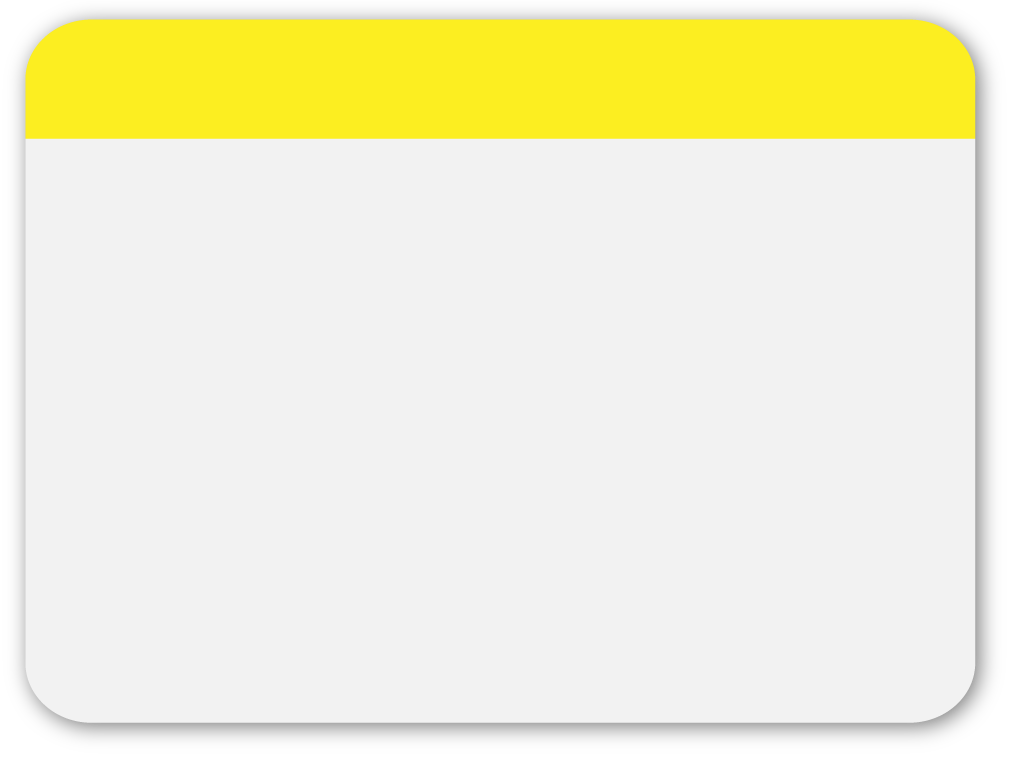 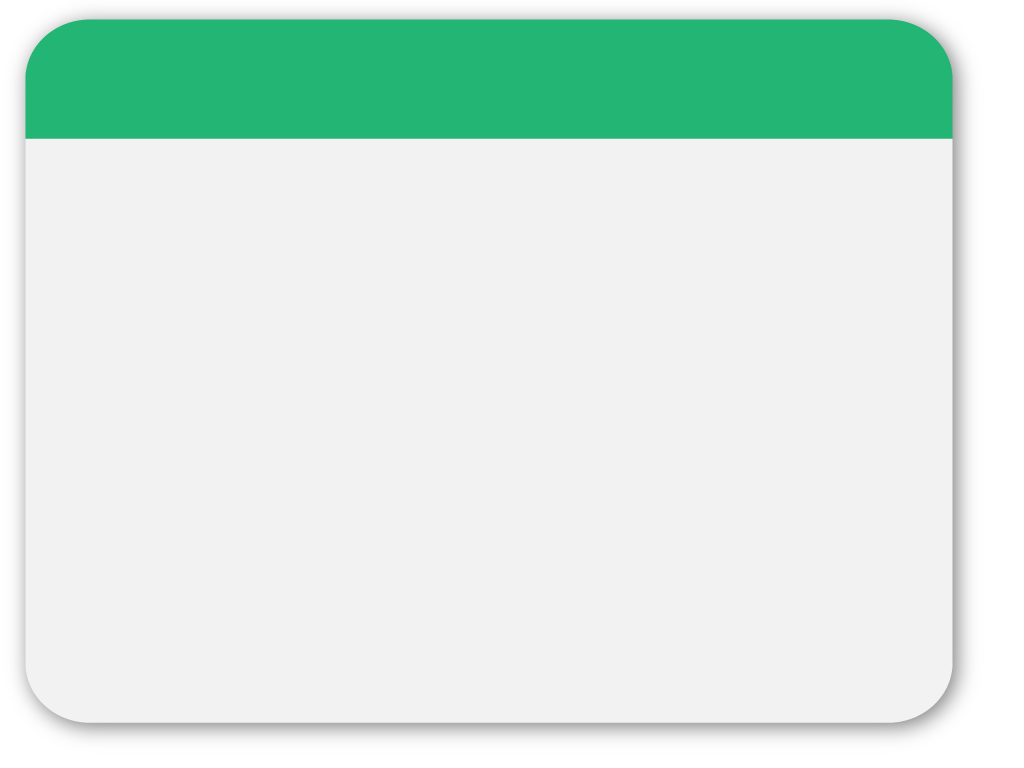 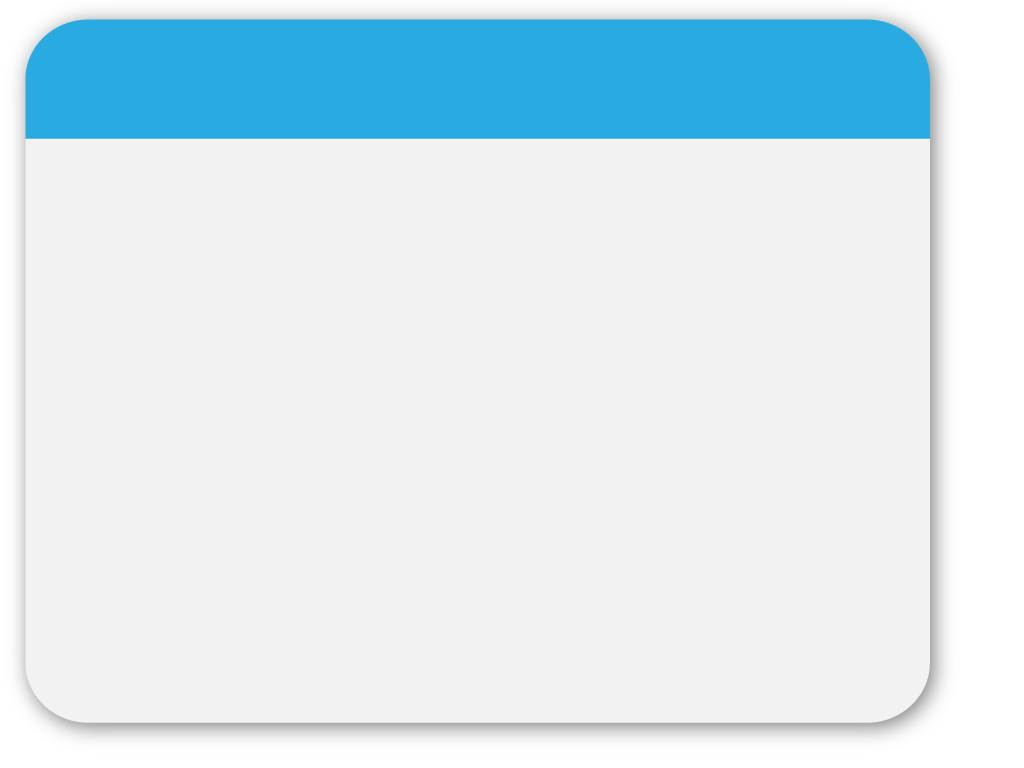 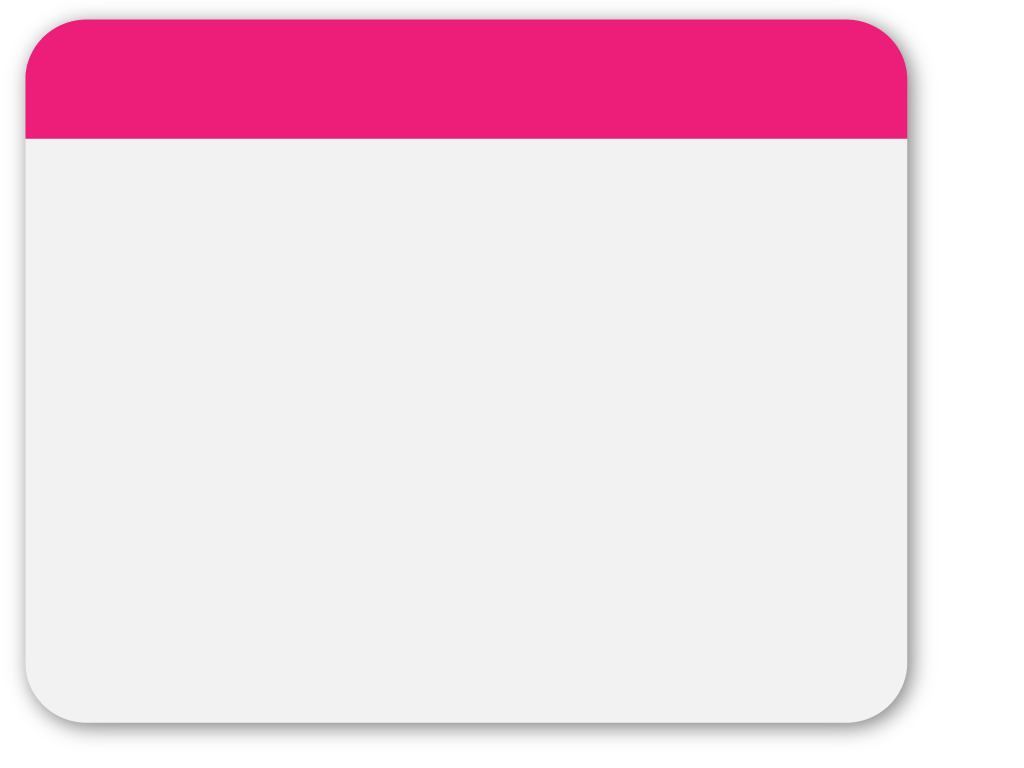 02
TIÊU ĐỀ
Click 2 lần để thay đổi số liệu
Biểu đồ minh họa
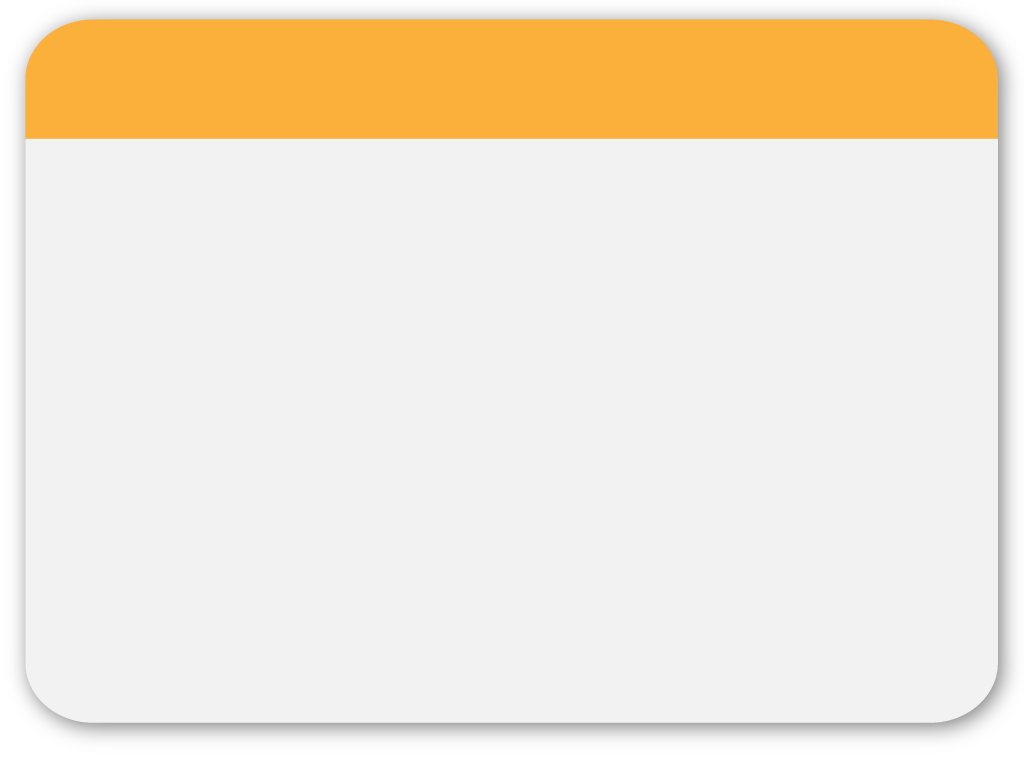 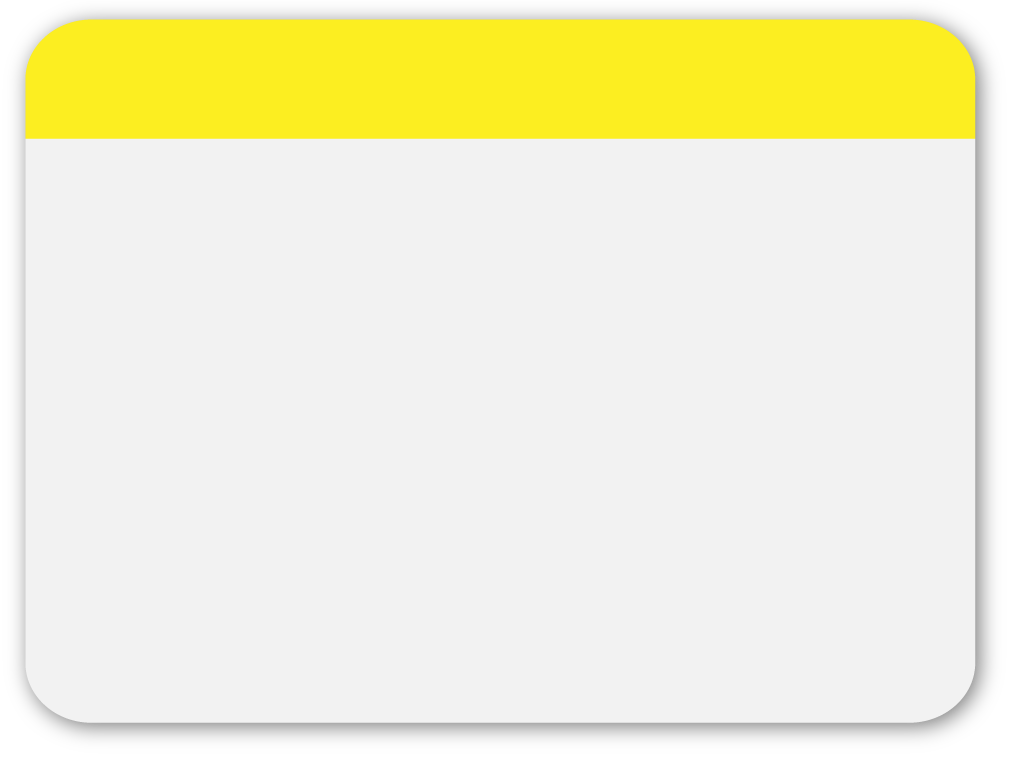 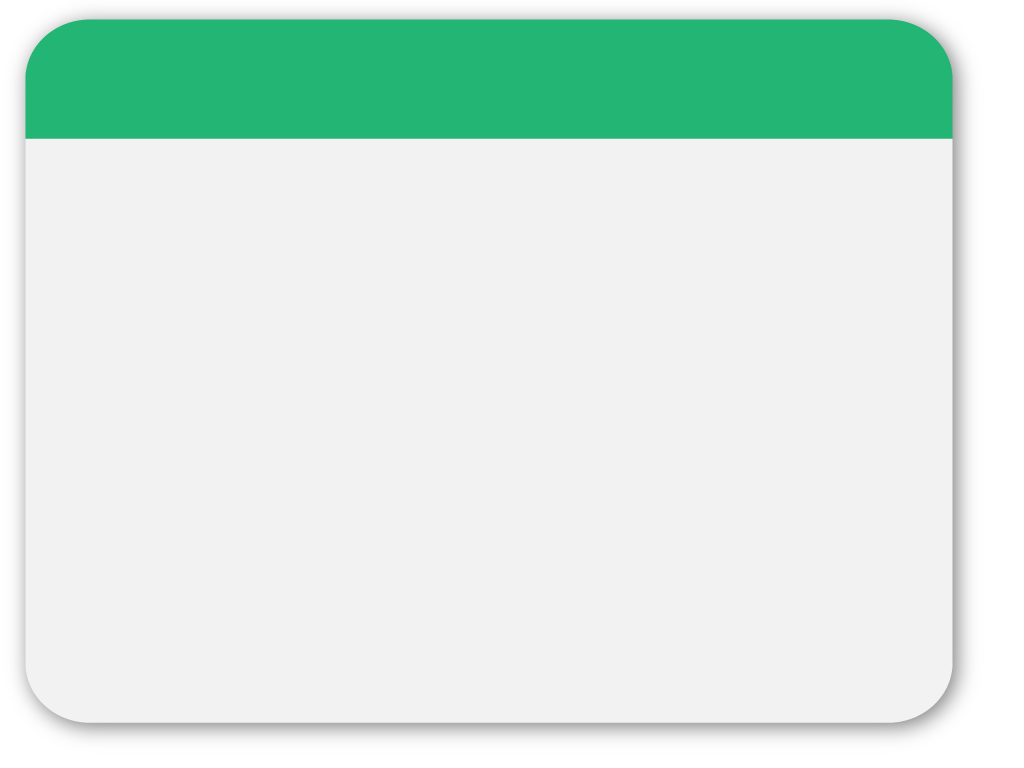 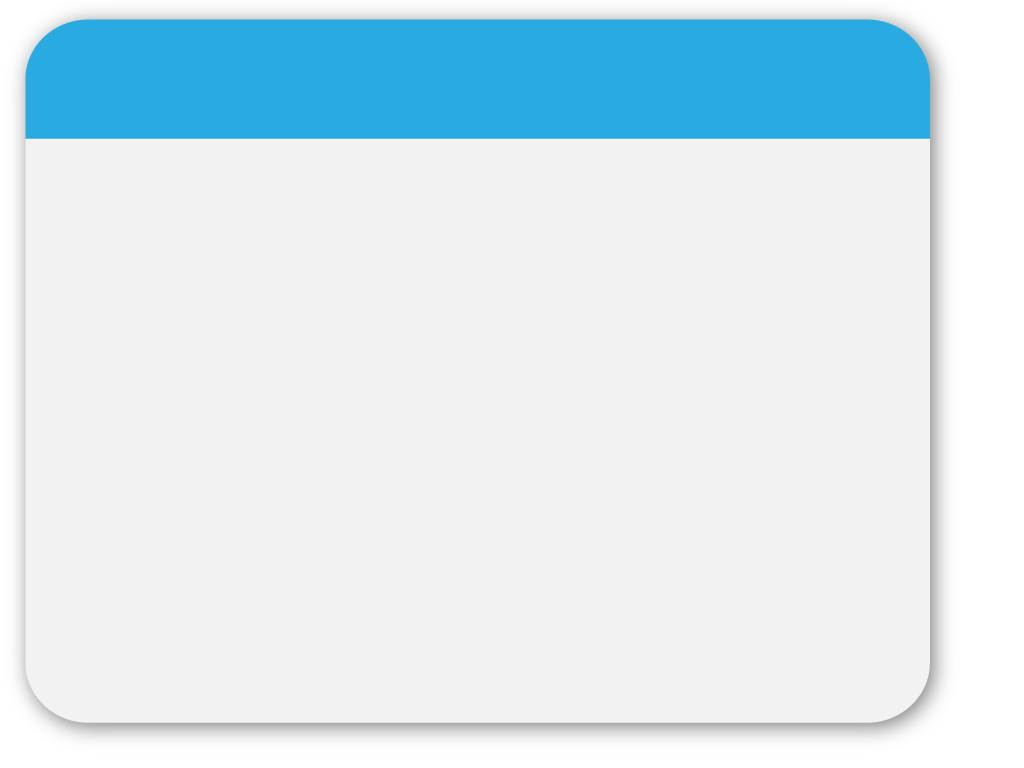 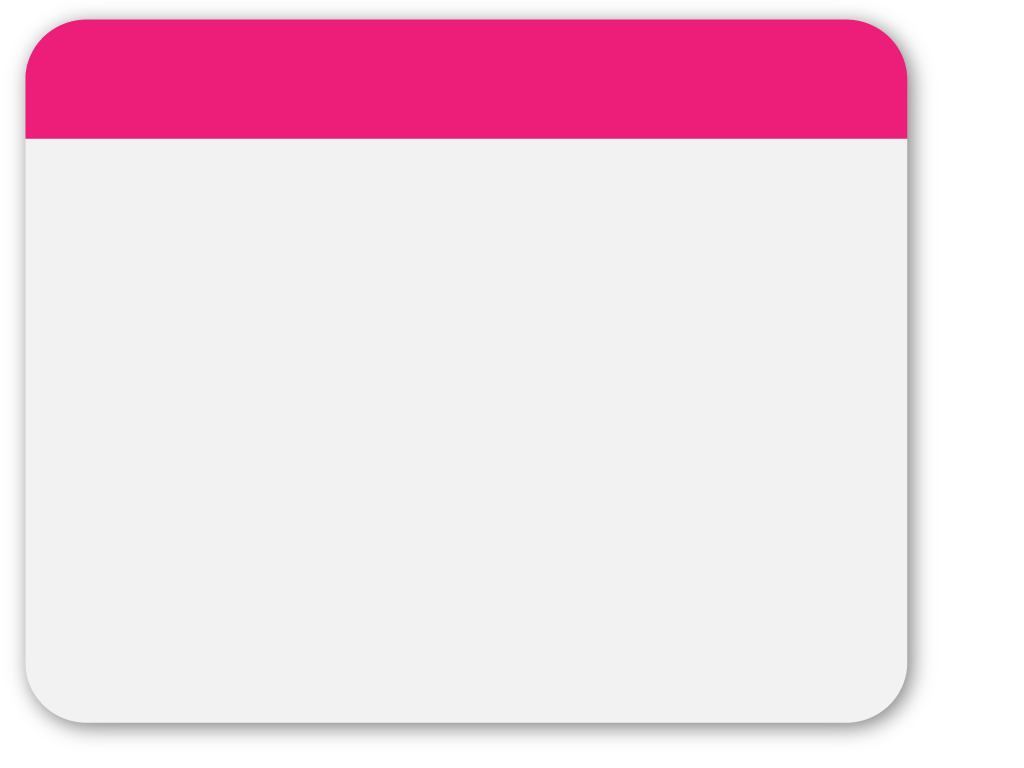 03
TIÊU ĐỀ
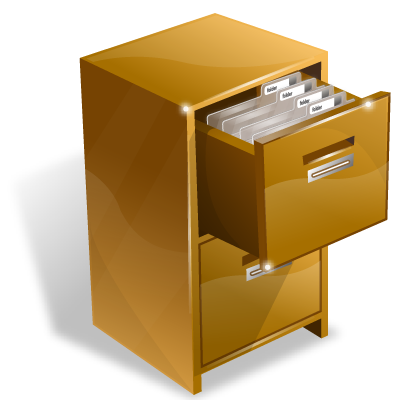 Thay hình ảnh giả bằng hình ảnh của Bạn
Mô tả nội dung
Mô tả nội dung
Mô tả nội dung
Mô tả nội dung
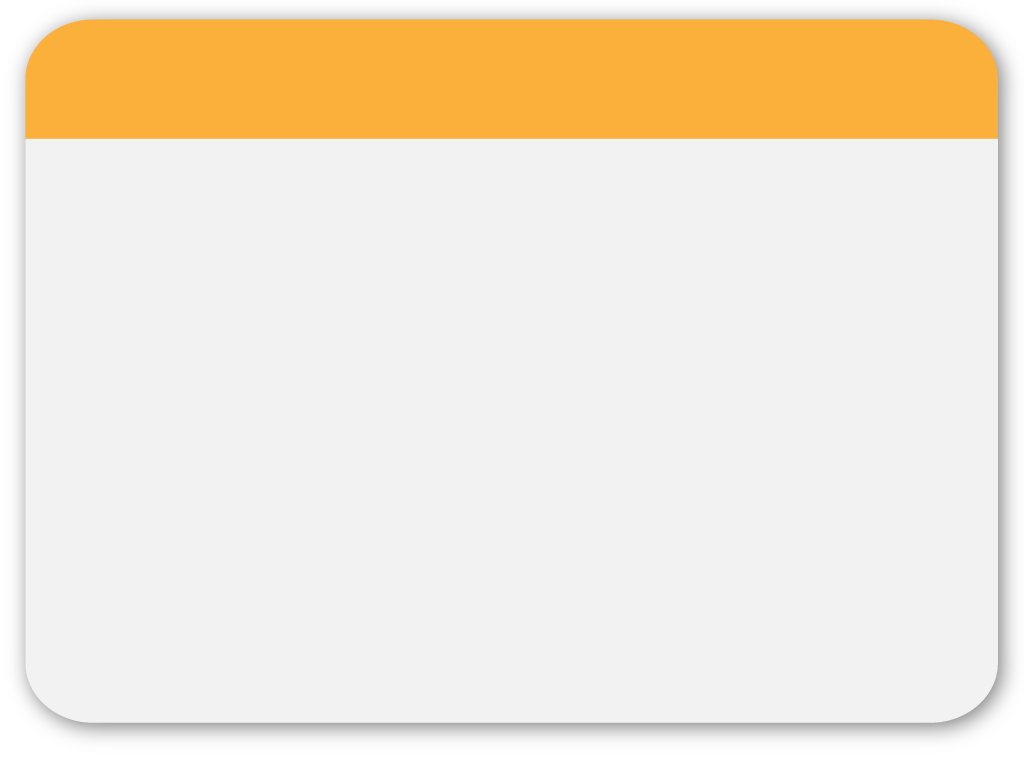 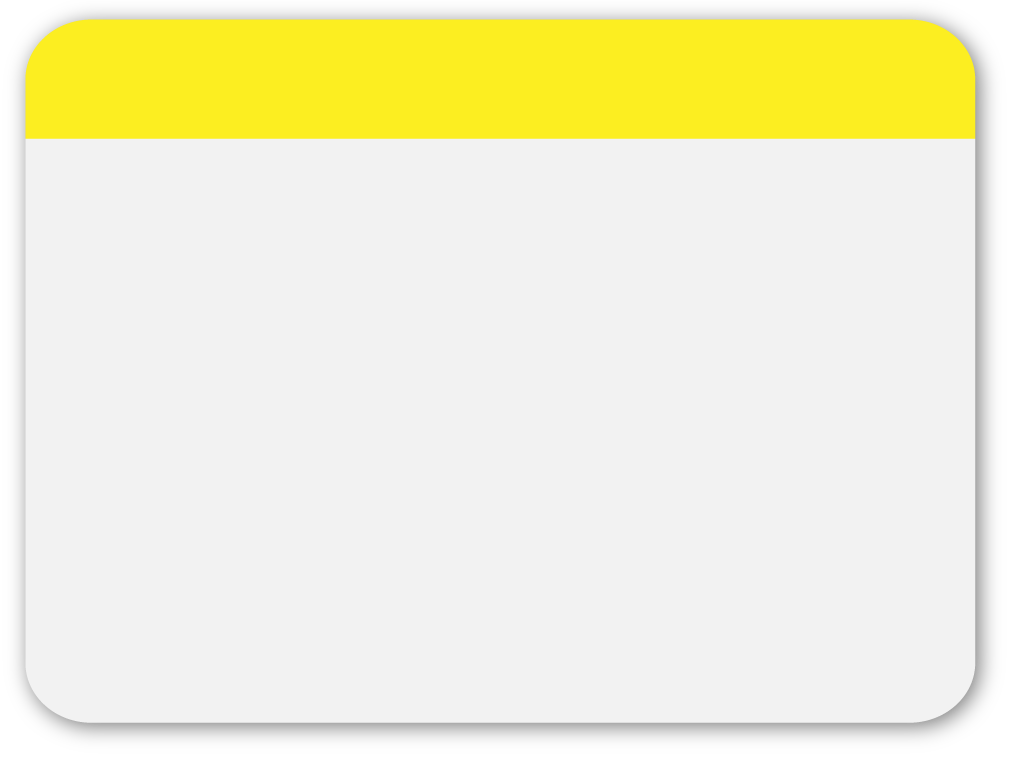 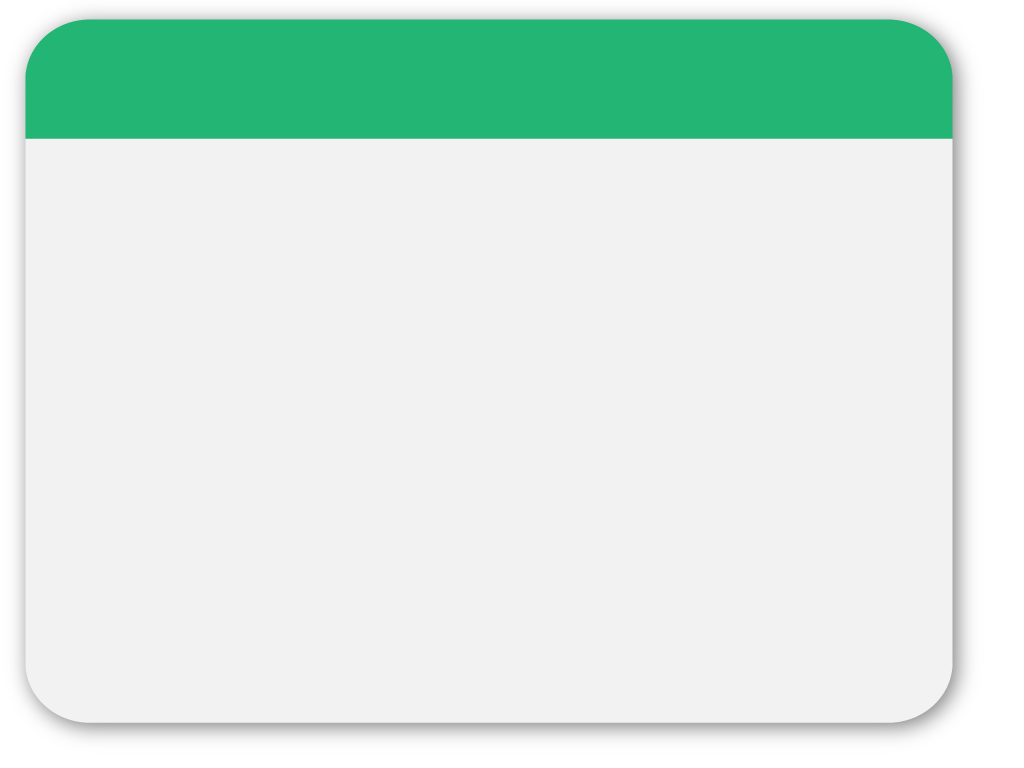 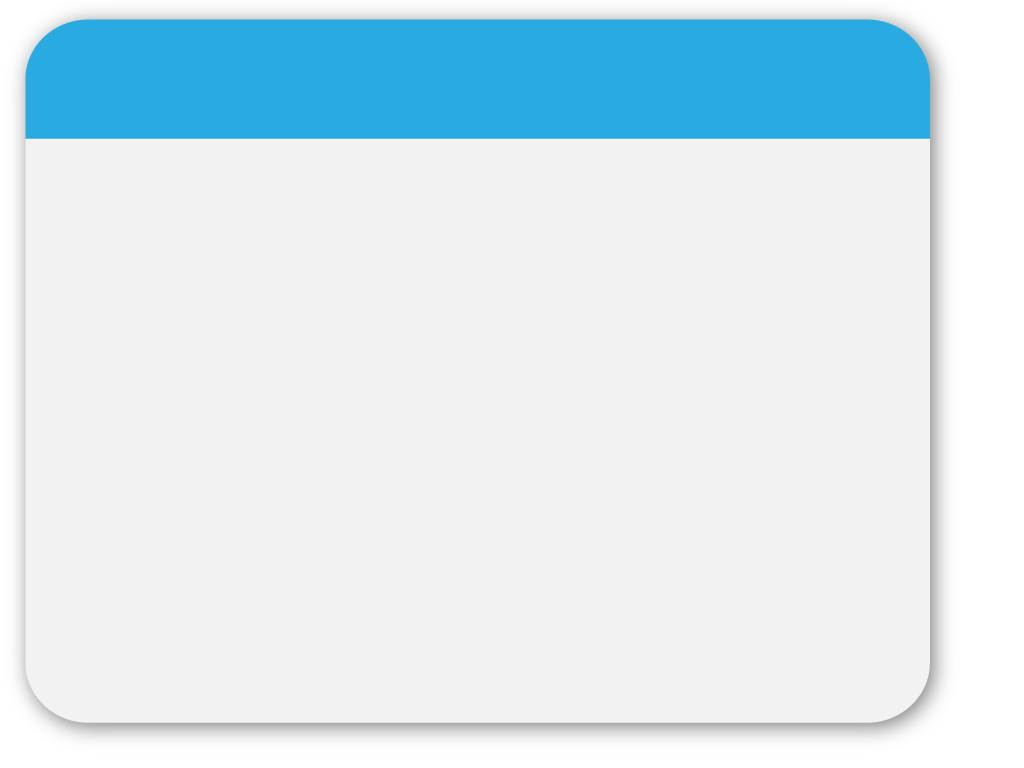 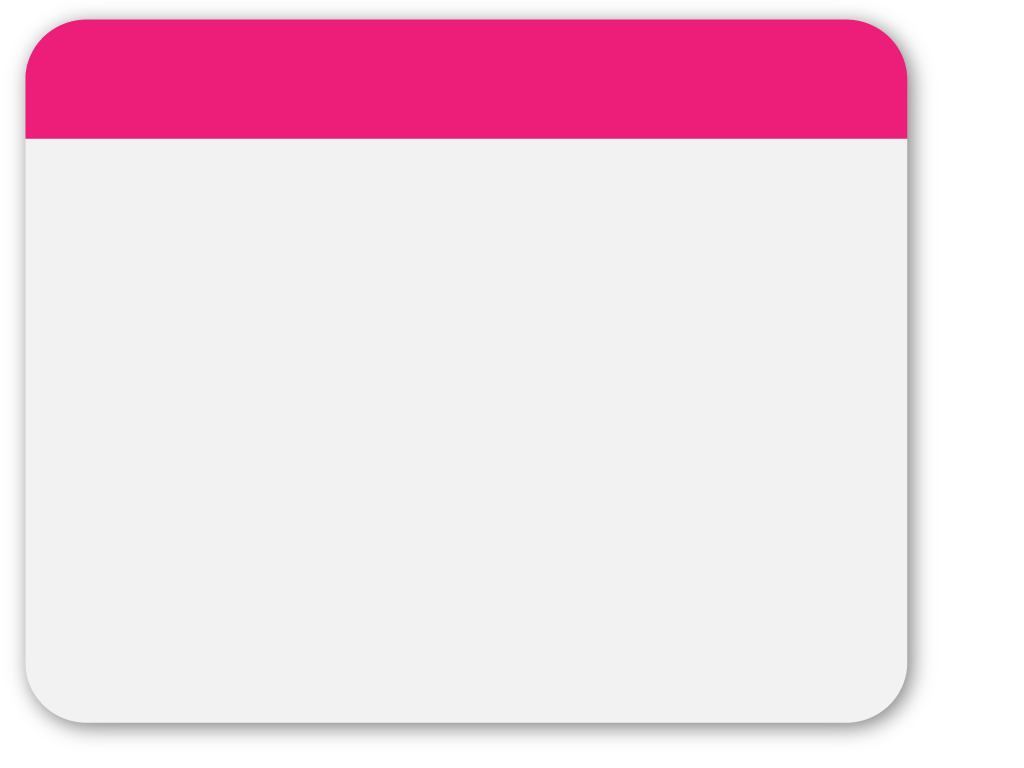 04
TIÊU ĐỀ
Tiêu đề 1
Tiêu đề 2
Tiêu đề 3
Mô tả nội dung
Mô tả nội dung
Mô tả nội dung
Mô tả nội dung
Mô tả nội dung
Mô tả nội dung
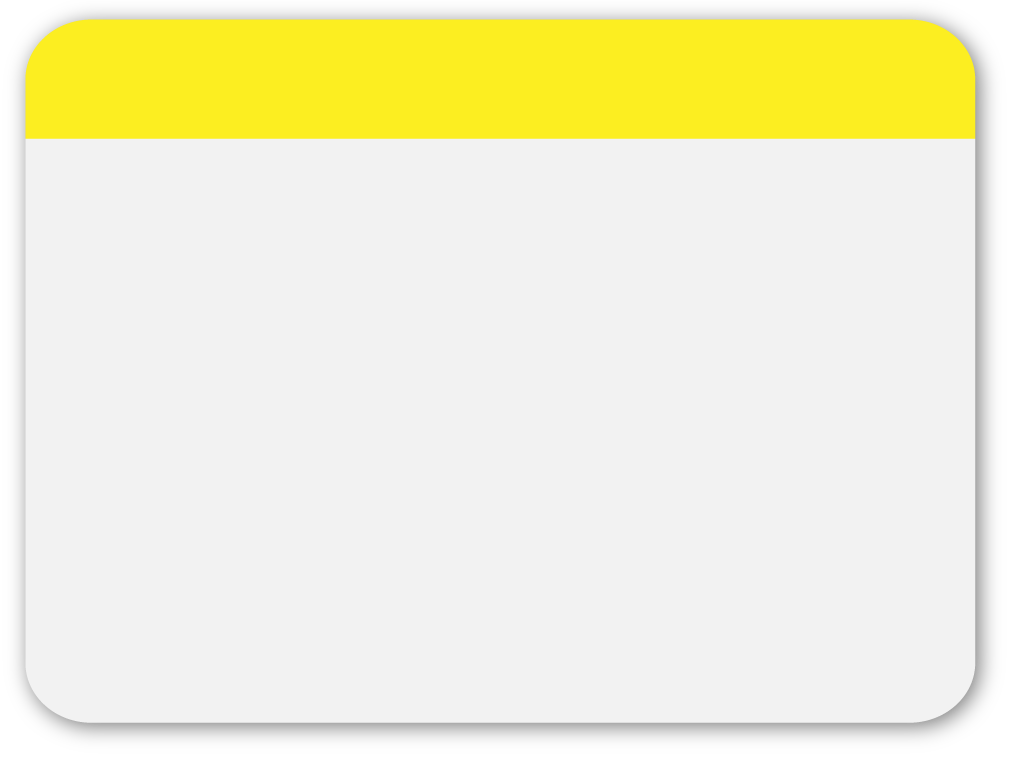 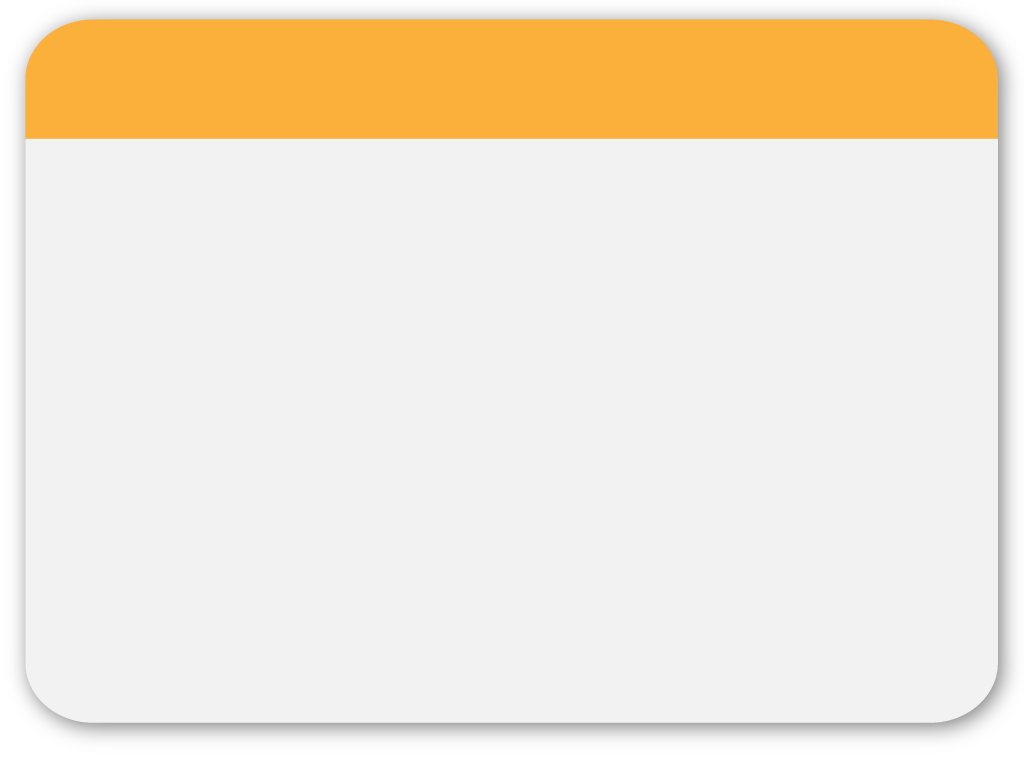 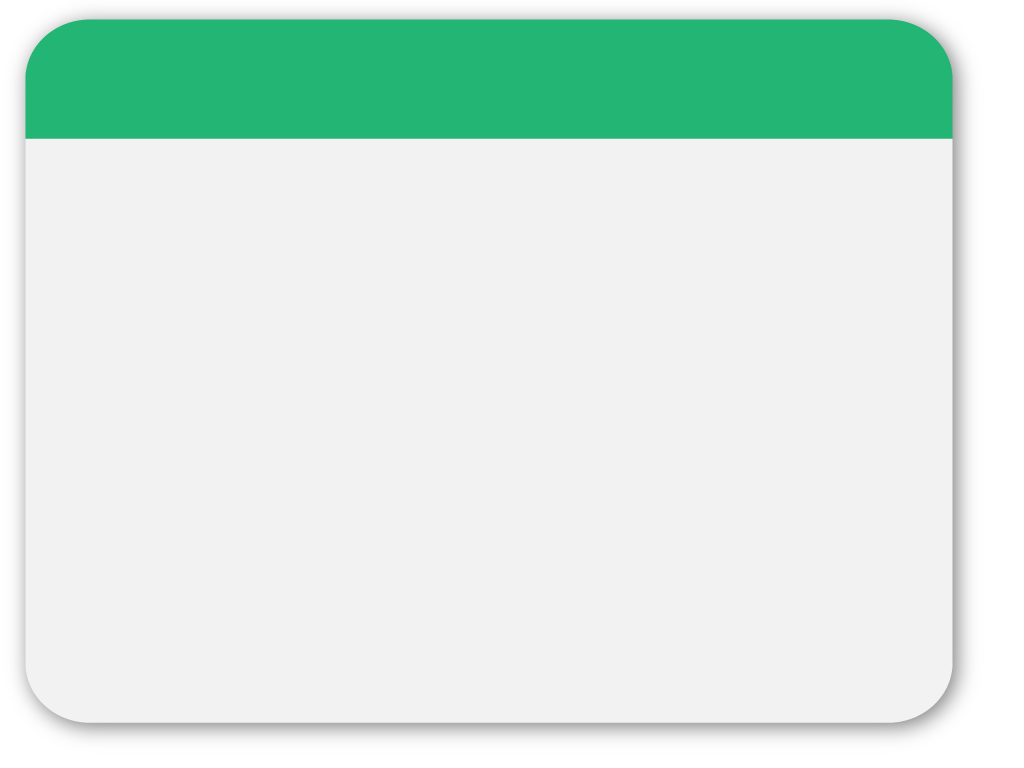 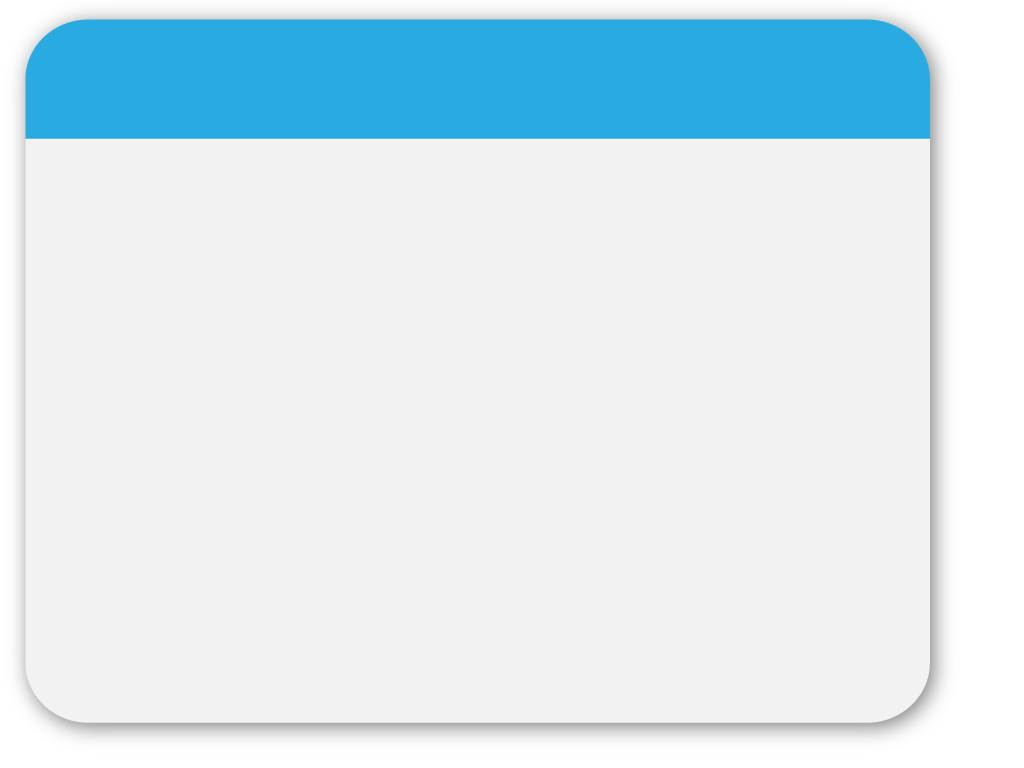 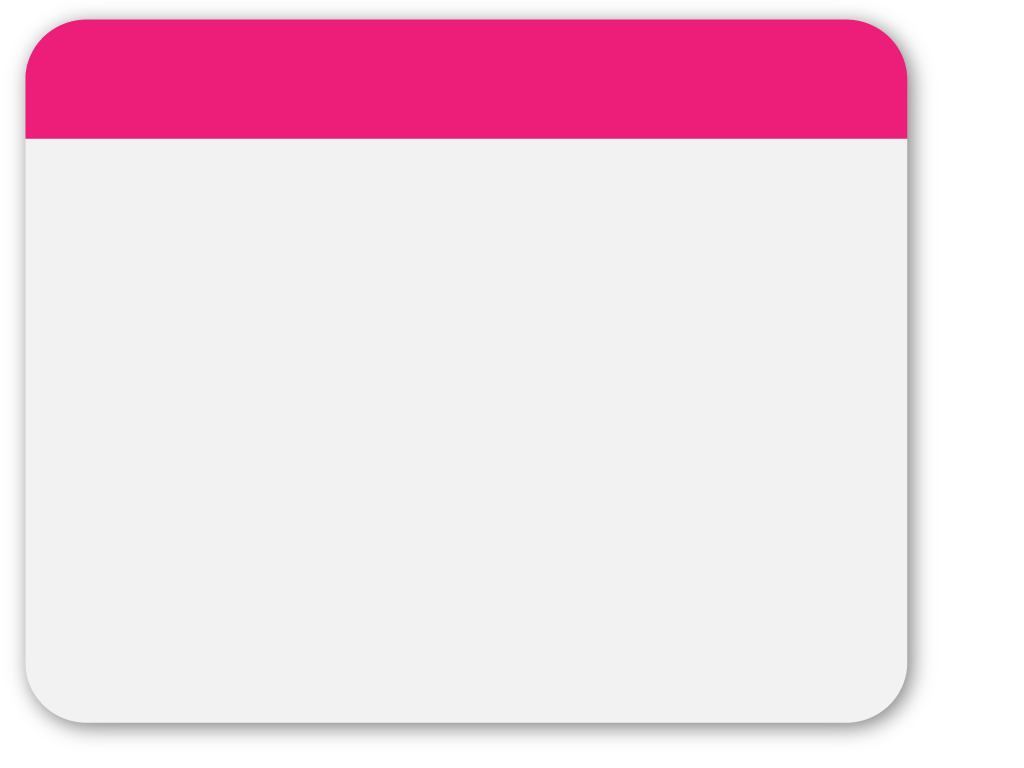 05
TIÊU ĐỀ
Mô tả nội dung
Mô tả nội dung
Mô tả nội dung
Mô tả nội dung
Mô tả nội dung
Mô tả nội dung